Skupina A
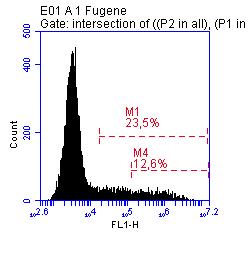 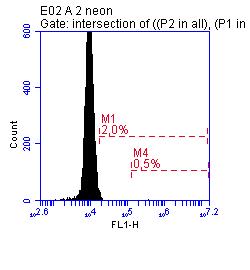 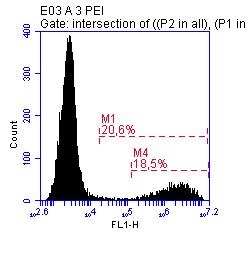 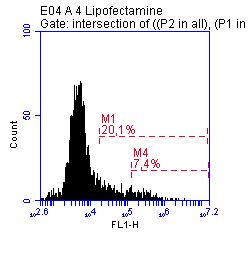 Skupina B
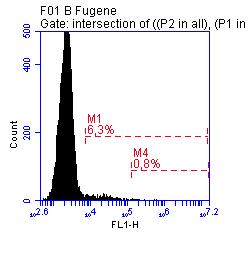 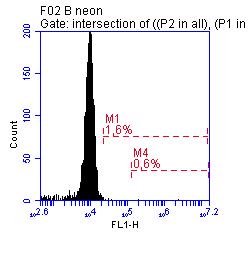 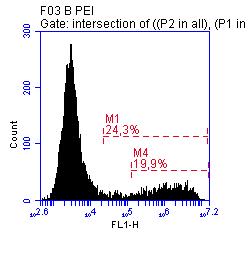 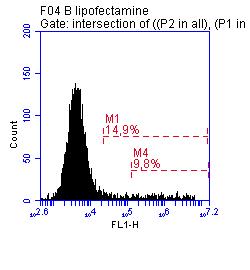